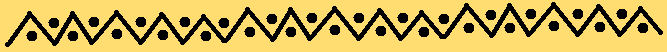 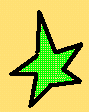 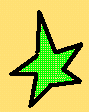 THE POWER OF AREA
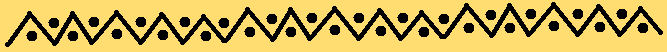 James Tanton
Mathematical Association of America
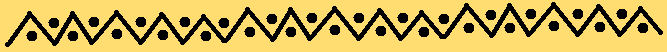 Before we begin …
Have you seen this weird way to multiply?
e.g.   21 x 32
2
1
3
21 x 32 = 672
6
2
7
2
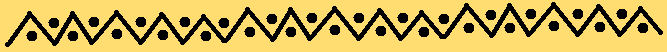 e.g.  331 x 12
1
3
3
1
3
2
331 x 12 = 3972
9
2
7
Some people prefer to draw their diagrams turned 45 degrees.
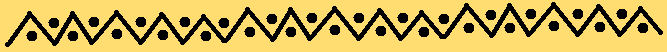 YOUR TURN…    341 x 23          (This one has an issue.)
3
1
4
2
6
3
7
17
7
14
3
8
341 x 23 = 7843
4
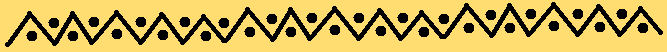 102 x 31
YOUR TURN AGAIN (and another issue):
1
2
0
3
3
0
6
3
1
0
1
2
1
6
2
102 x 31 = 3162
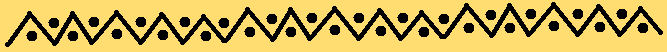 Here’s another weird multiplication algorithm:
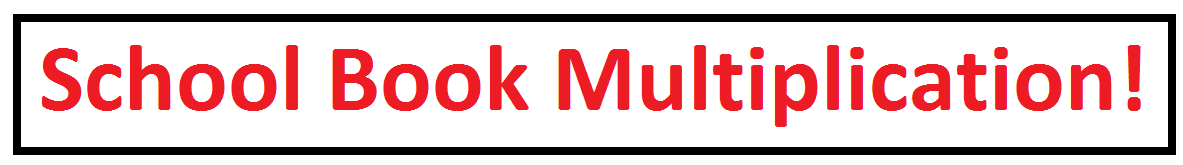 e.g. 37 x 23
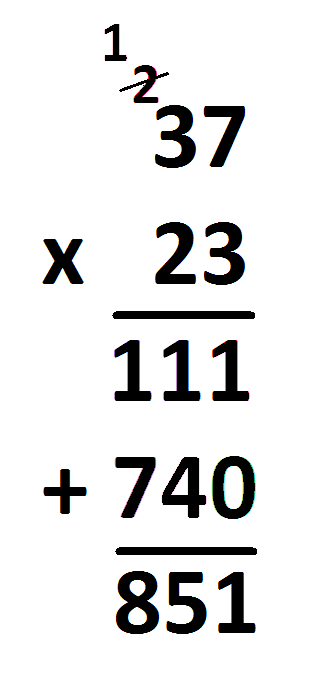 Weird things:

Right to Left
Not allowed to write 21
Are allowed to write 11
Where 11 is written is weird
Throw in a zero
Not allowed to write 14
Where you write 4 and 7
End with an addition problem!
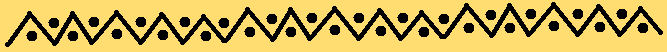 What is multiplication really?
e.g. 17 x 18
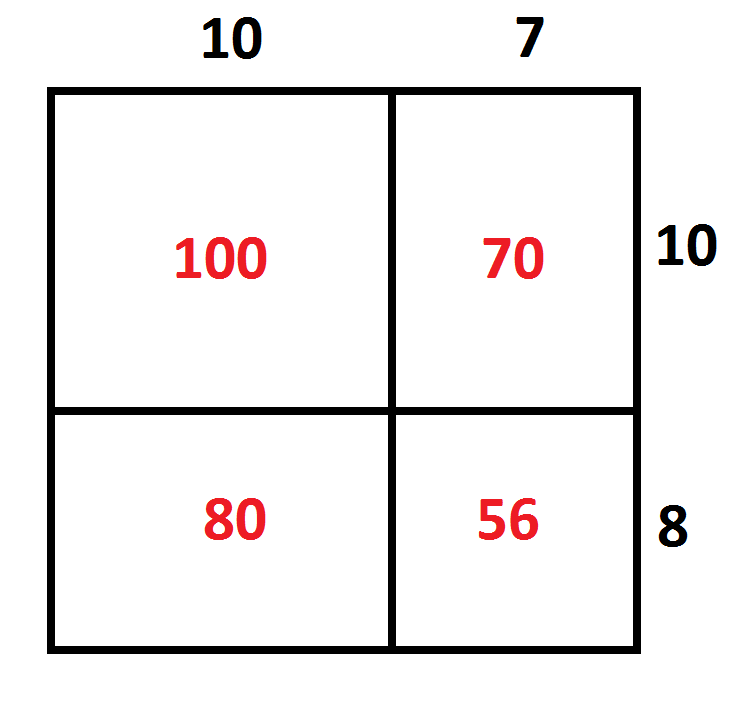 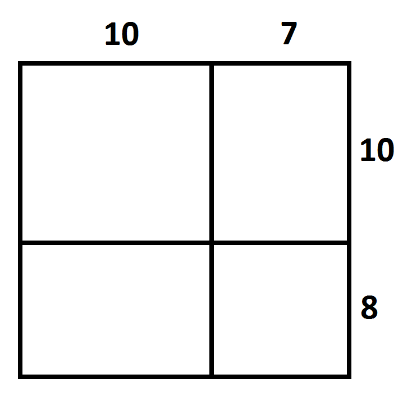 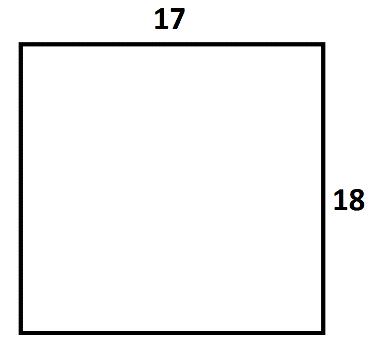 17 x 18 = 100 + 70 + 80 + 56 = 306
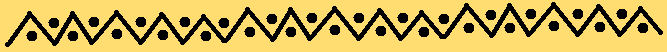 e.g. 342 x 23
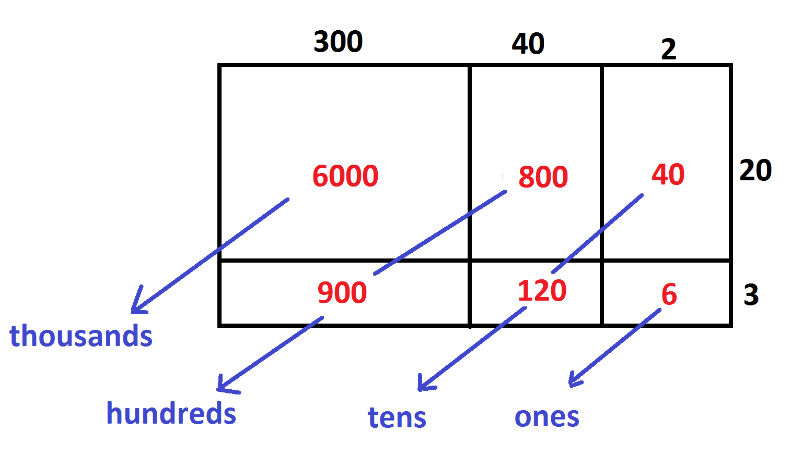 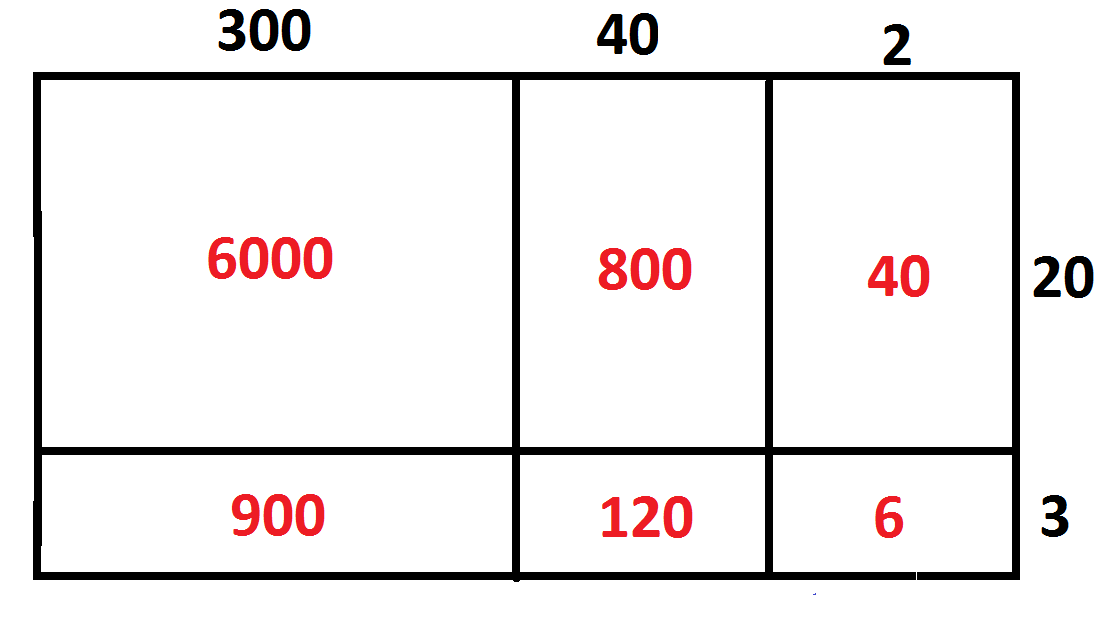 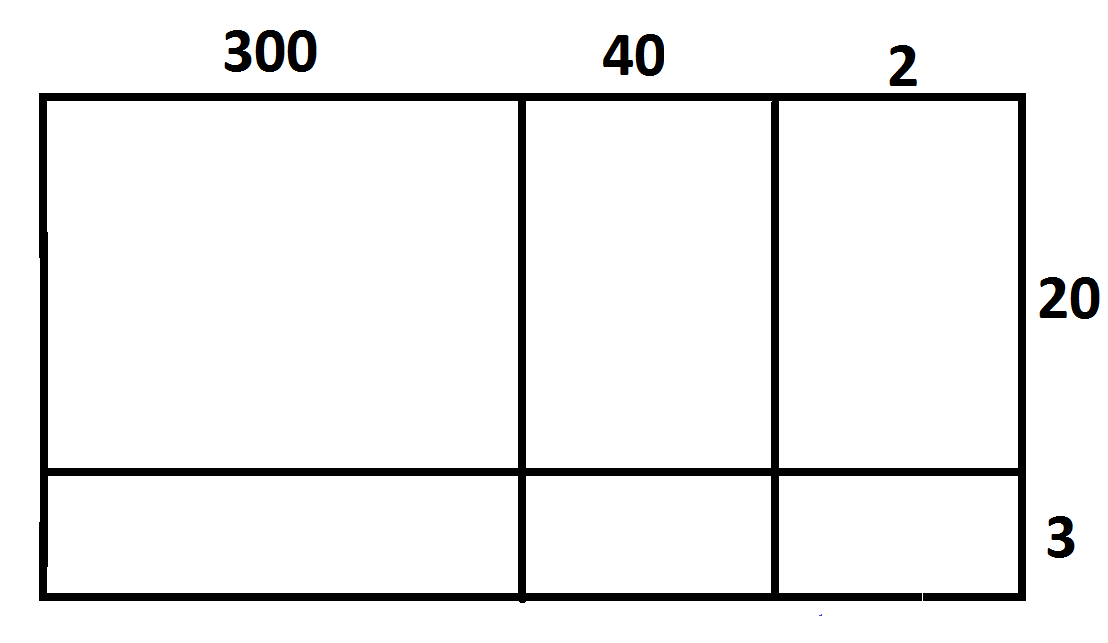 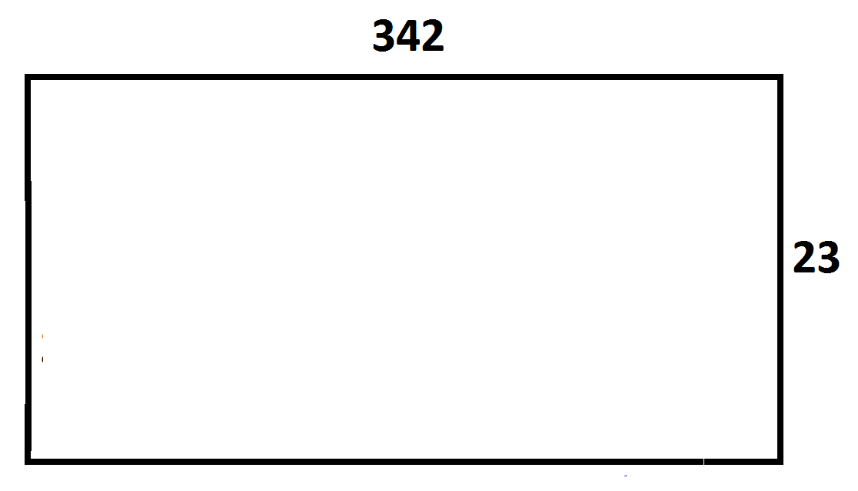 342 x 23 = 6000 + 1700 + 160 + 6 =  7866
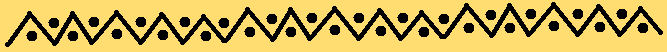 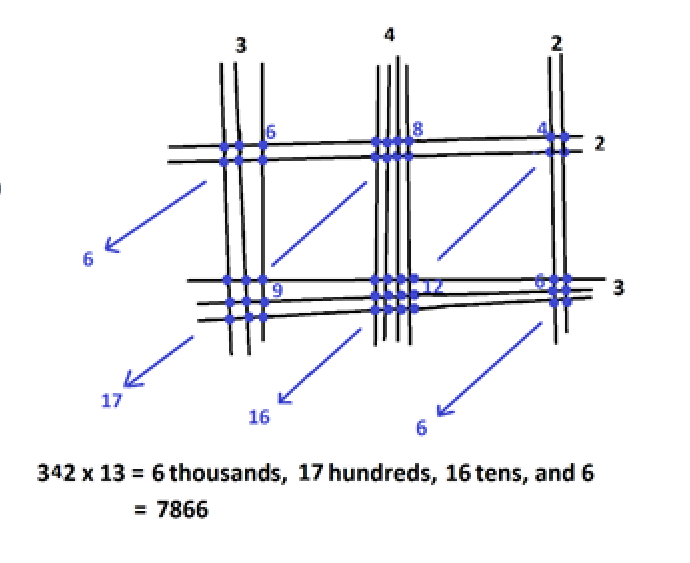 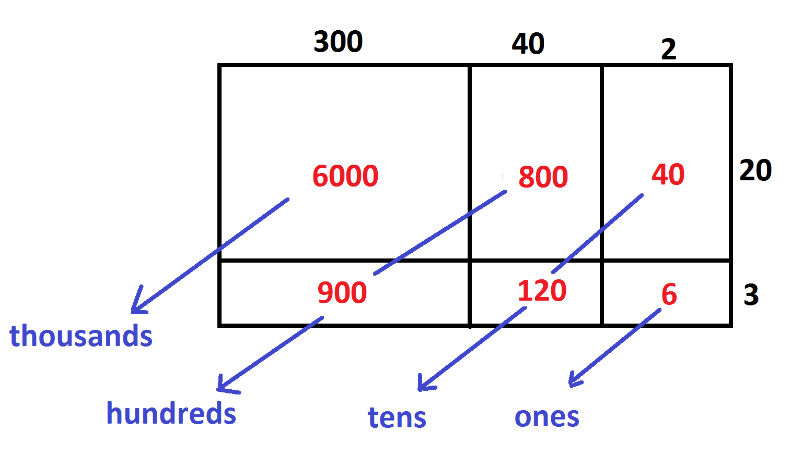 342 x 23 = 6000 + 1700 + 160 + 6
               = 7866
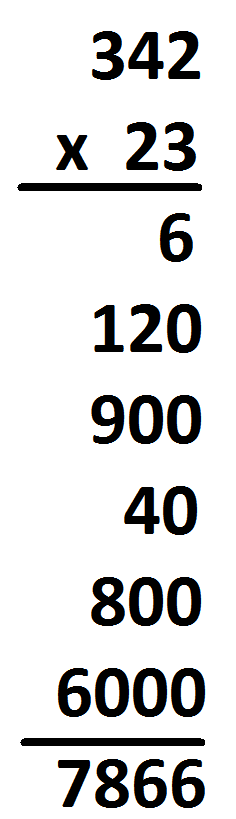 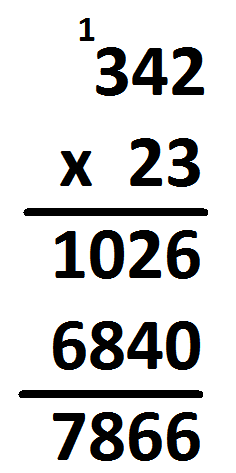 All approaches are the 
same geometry in disguise!
And that geometry is area.
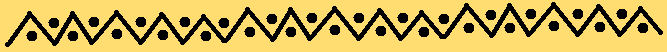 EXPANDING BRACKETS  (and goodbye FOIL!)
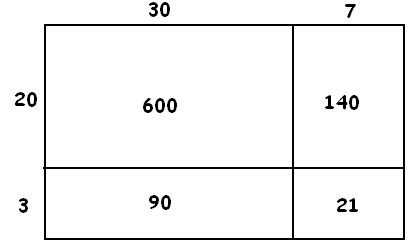 This picture computes 23 x 37 as
Select one term from each set of parentheses and collect all products.
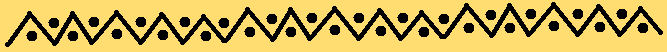 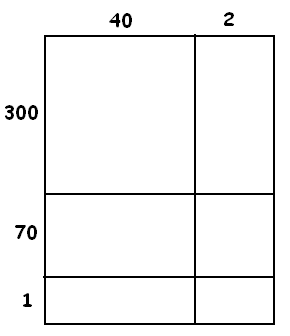 This picture computes 371 x 42 as
Select one term from each set of parentheses and collect all products.
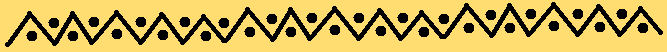 Question: What does this computation mean geometrically?
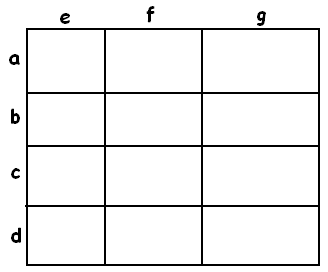 There will be twelve “pieces.”
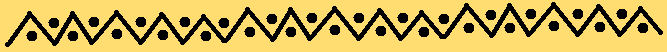 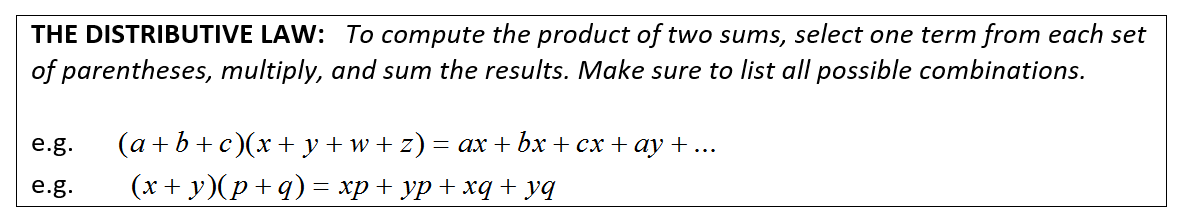 Question: What is the “distributive law” usually taught in text books?
Question: How helpful is FOIL?
(Could we also OILF or LIFO or FLIO?)
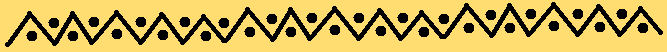 TAKING IT FURTHER
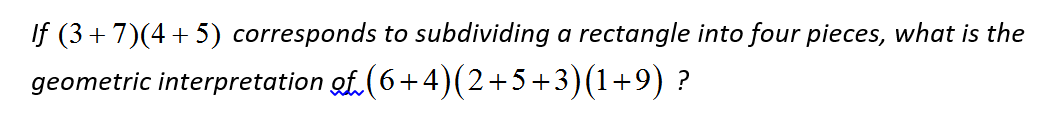 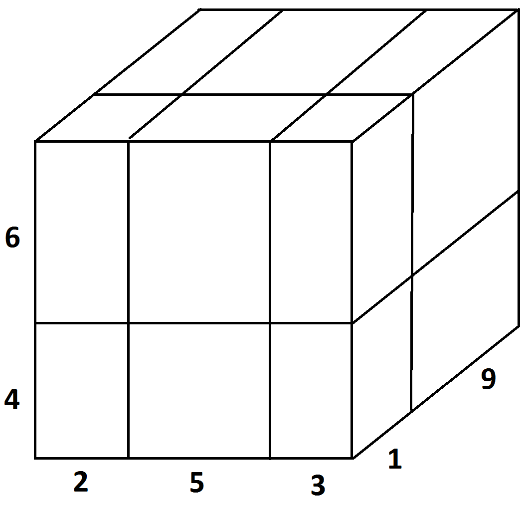 Can we match all 12 pieces?
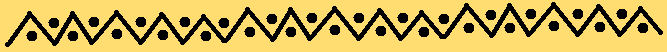 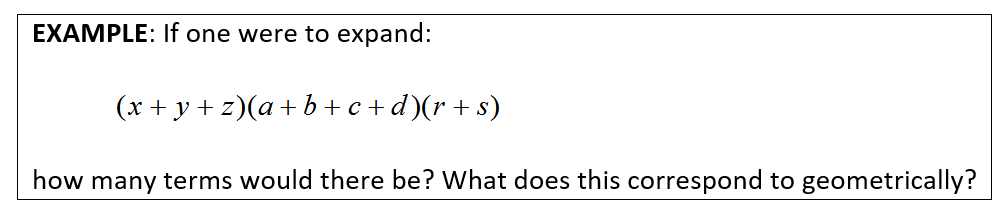 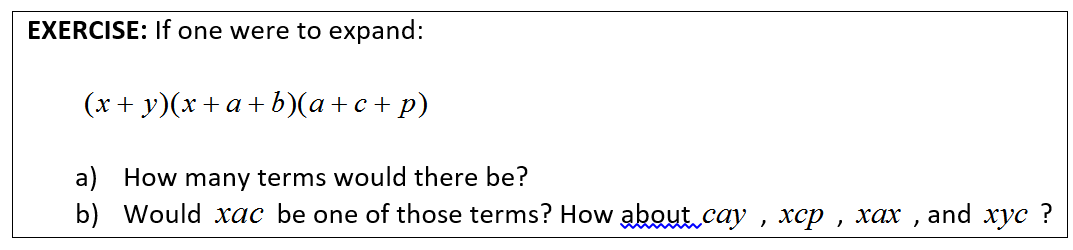 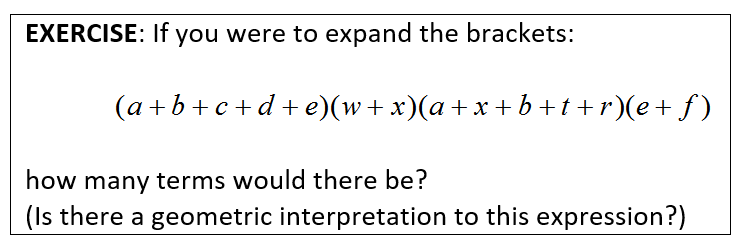 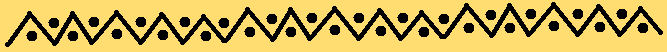 Have you noticed ….?
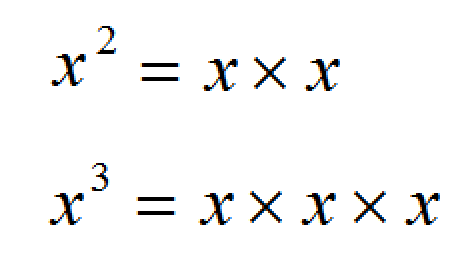 We have words for these.
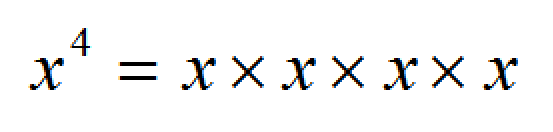 We don’t have a word for this.
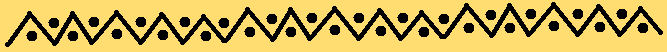 AN AGE-OLD QUESTION
Why is negative times negative positive?
2 x 3 =
3 + 3 = 6
a x b = b x a
-3 + -3  = -6
2 x (-3) =
3 x (-2) = -2  +  -2  + -2 = -6
(-2) x 3 =
(-2) x (-3) =
????
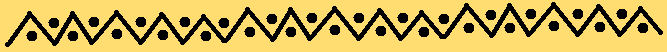 Age old question: Why is negative times negative positive?
Multiplication  =  Areas of rectangles. 

Wild idea …  Allow rectangles to have negative side lengths!
Consider 17x18
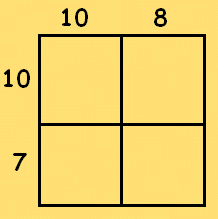 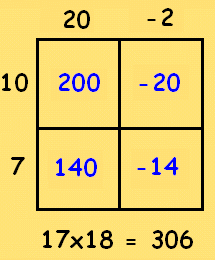 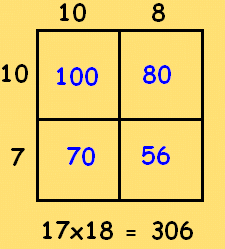 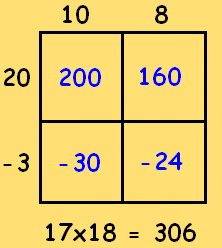 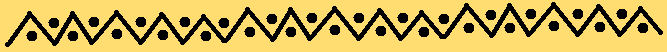 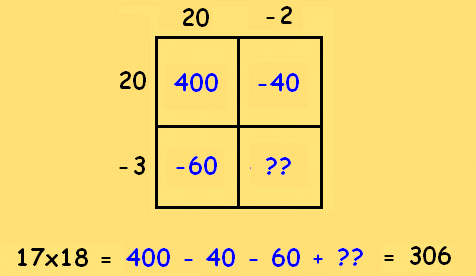 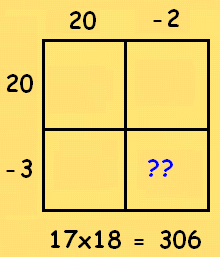 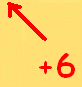 YOUR TURN: 
      What argument could you present to show that (-4) x (-5) must be +20?
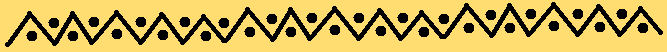 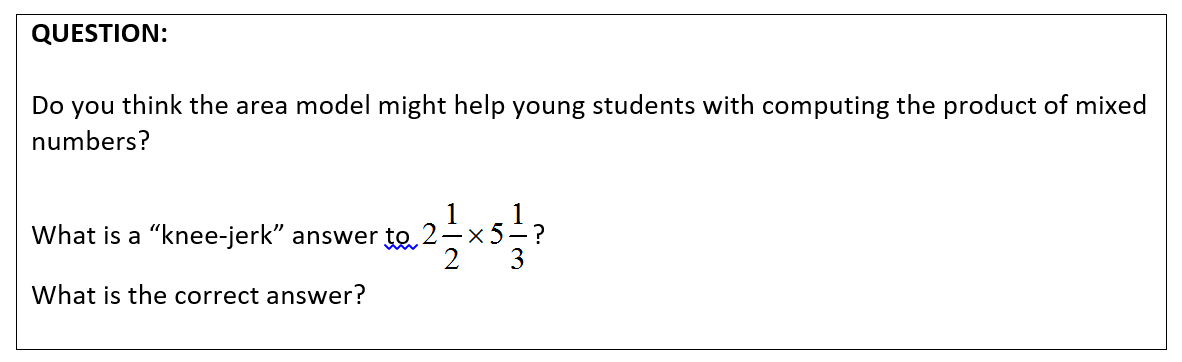 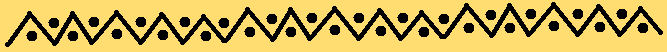 Do you know …?
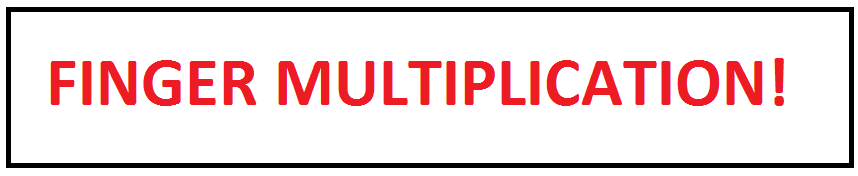 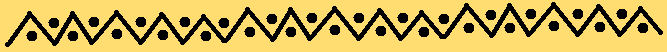 FROM           NUMBERS, BASE 10, 
TO                 POLYNOMIALS, BASE x.
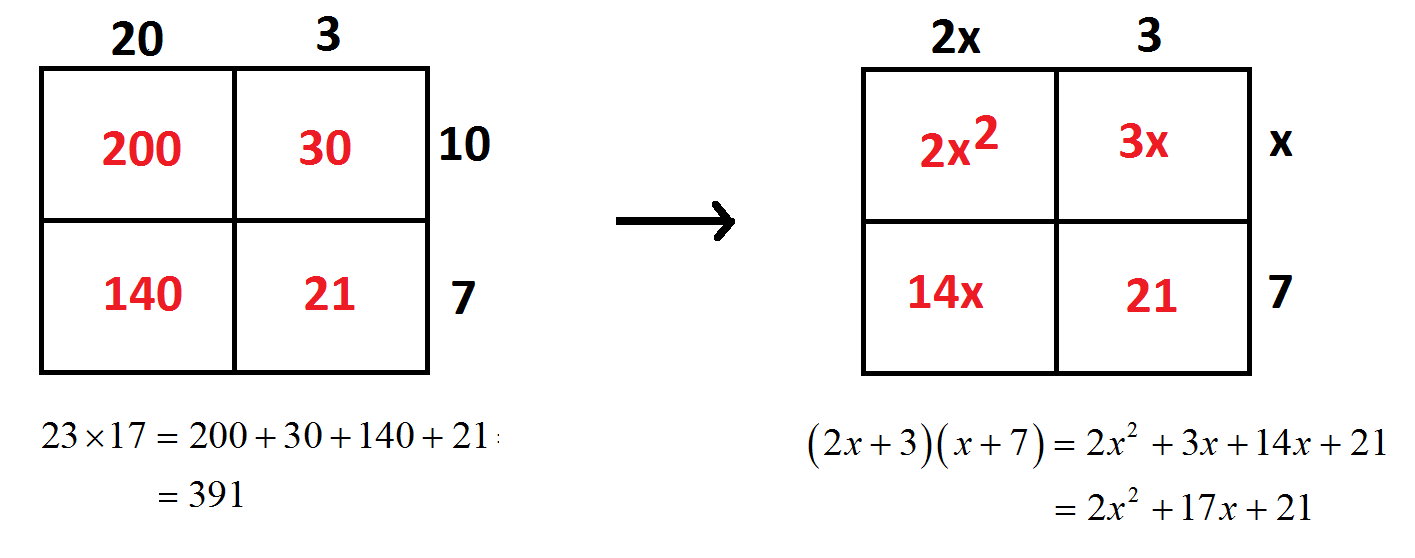 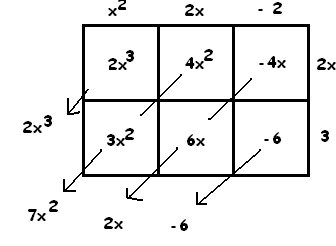 And here is                              .
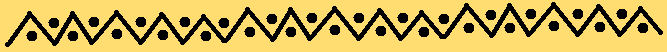 YOUR TURN:
Describe the picture that computes this product.
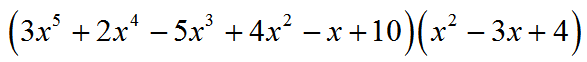 Is there an issue to contend with for this one?
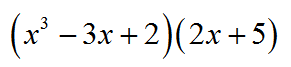 What is a common student mistake in computing              ?

Do you think the area model will help curb that mistake?
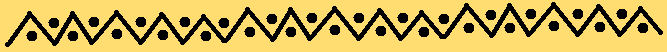 BACKWARDS! (aka DIVISION)
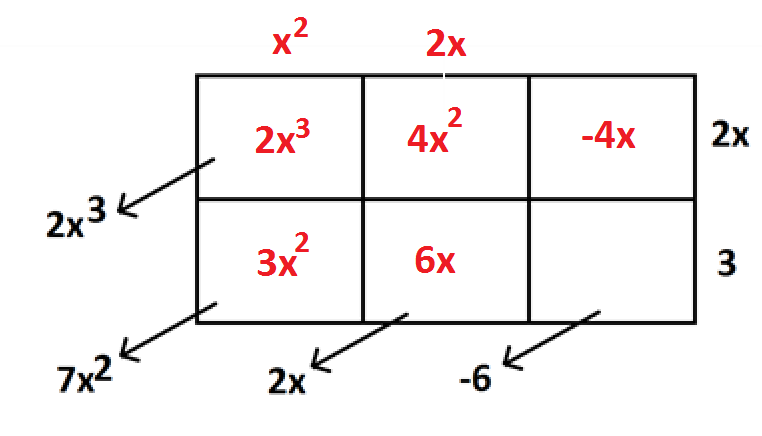 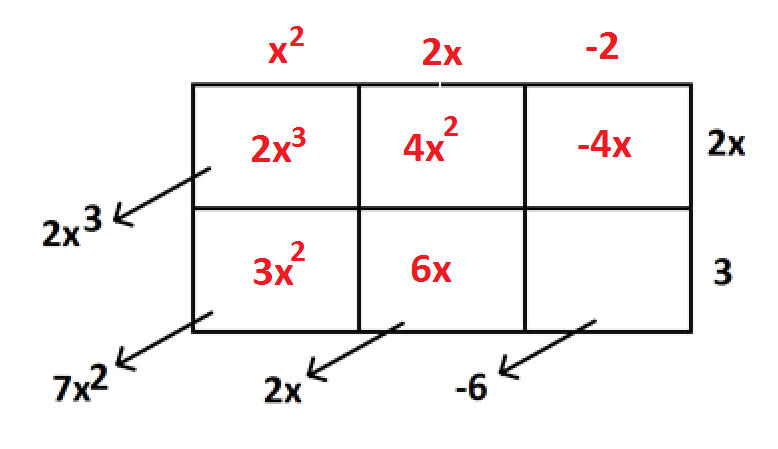 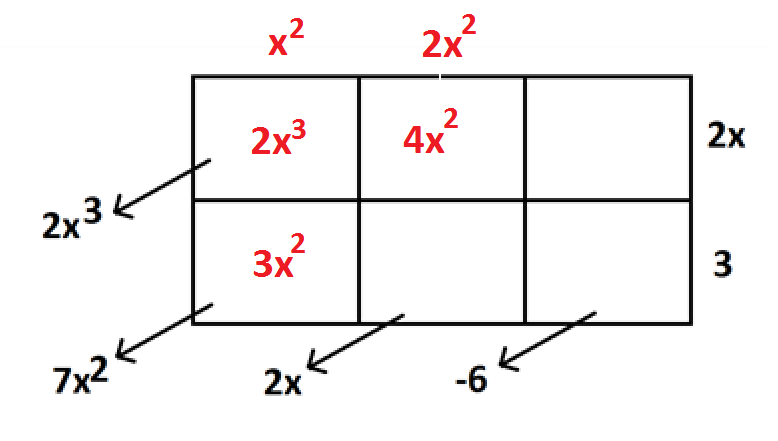 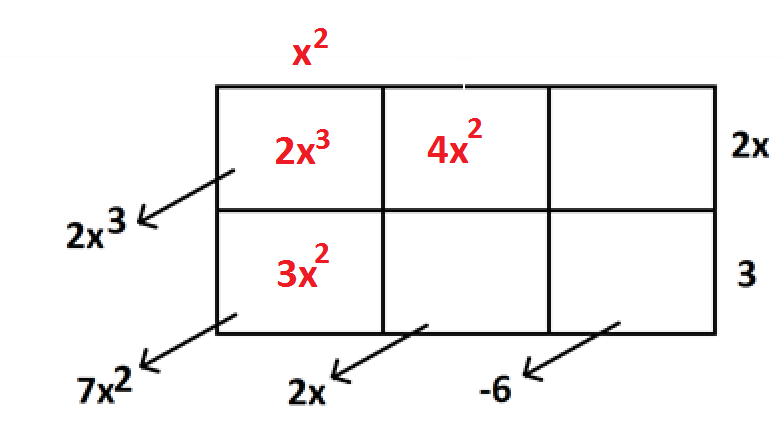 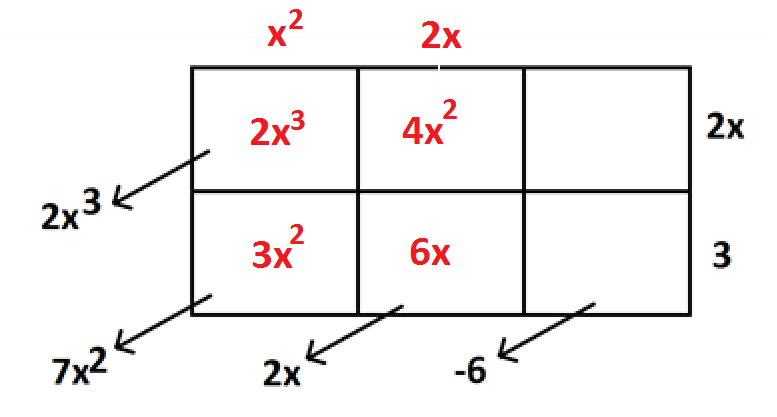 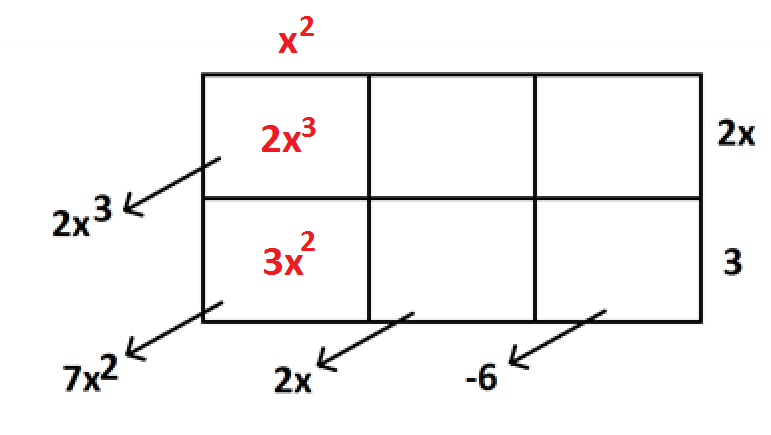 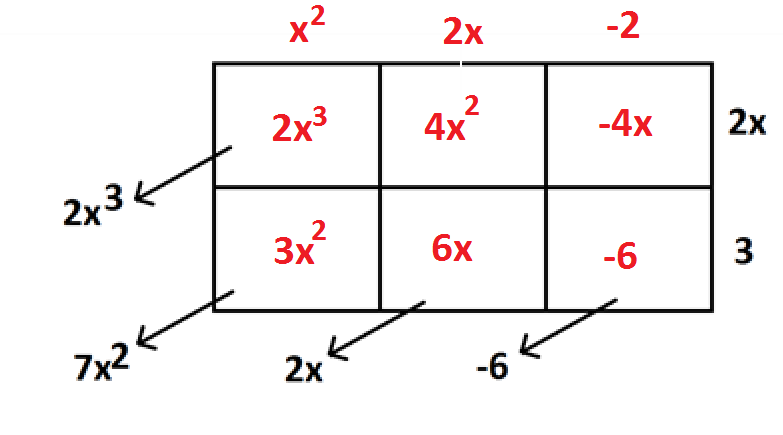 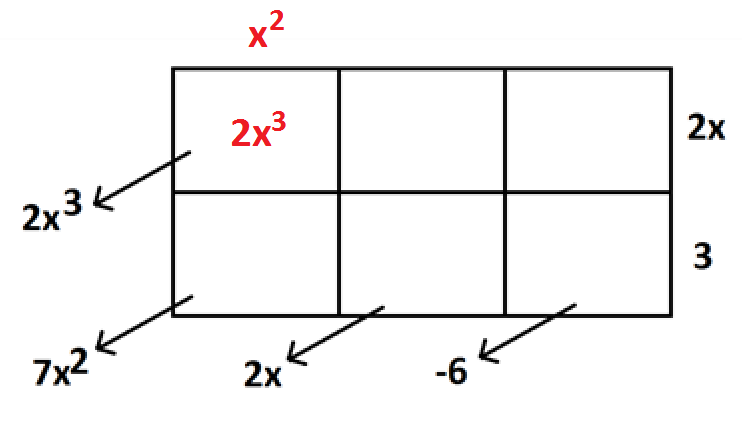 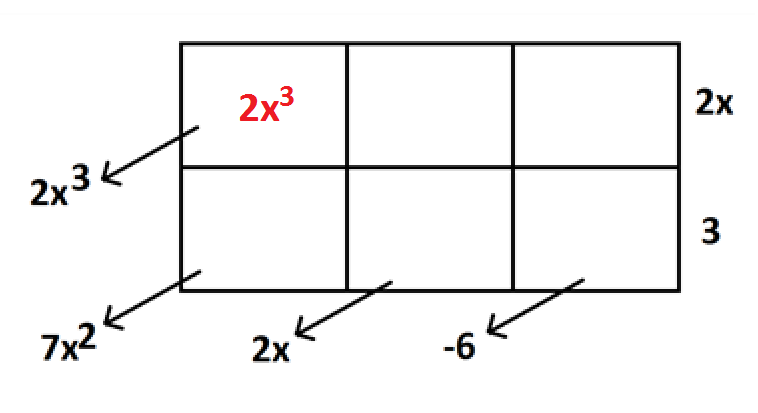 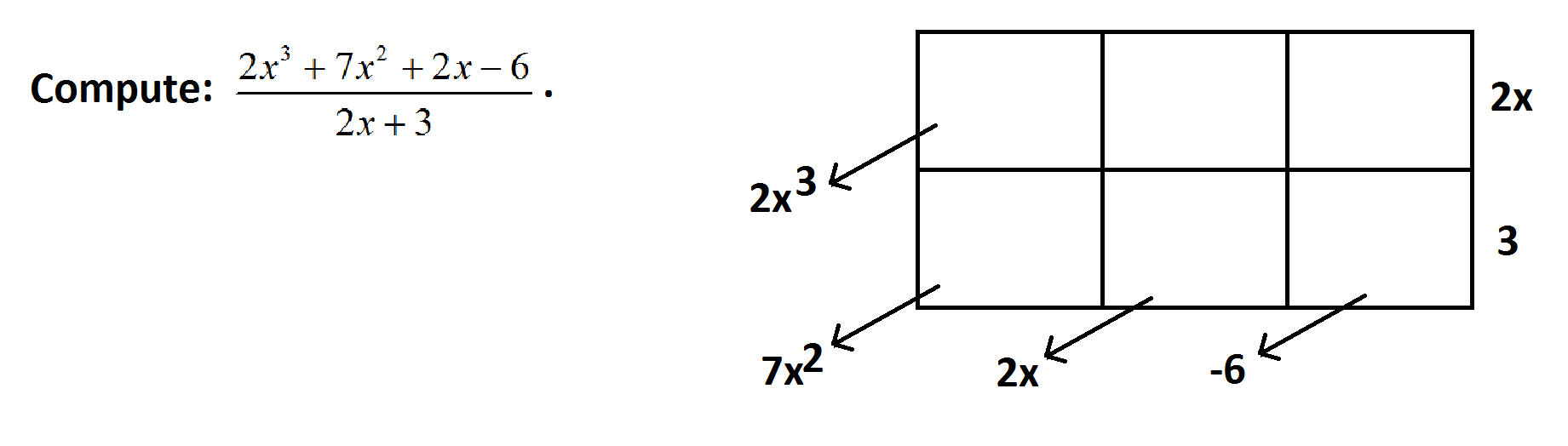 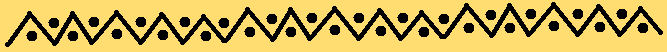 YOUR TURN:
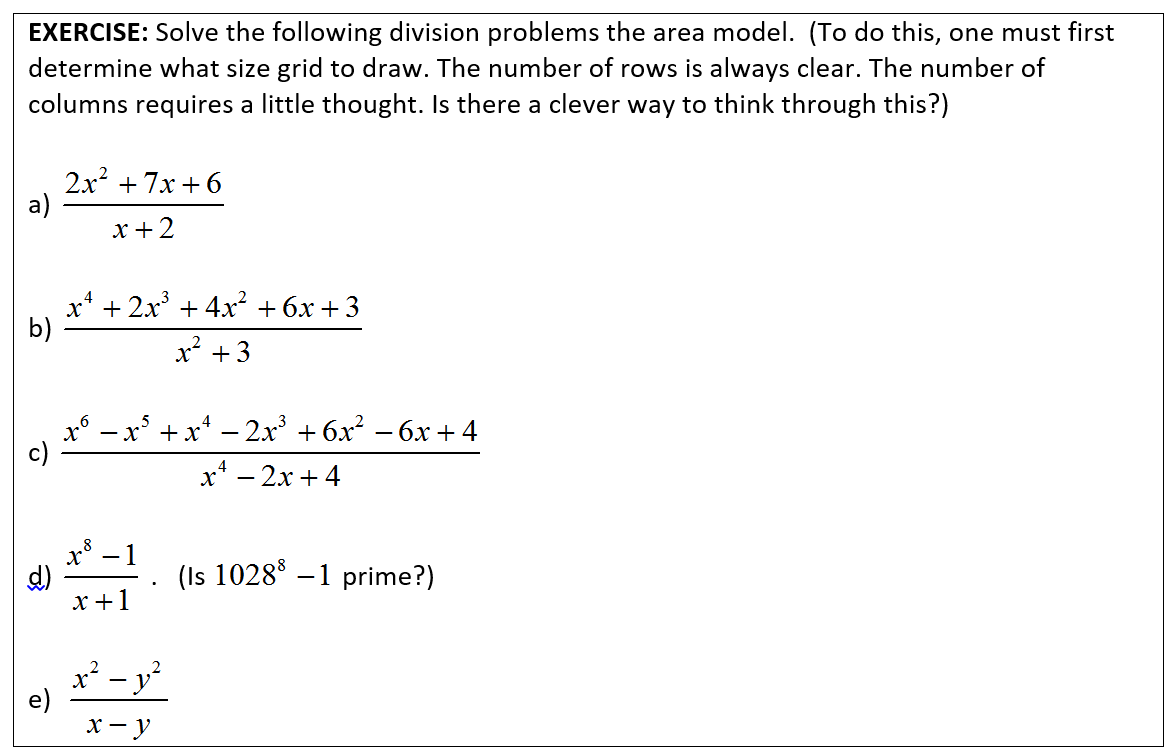 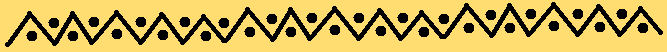 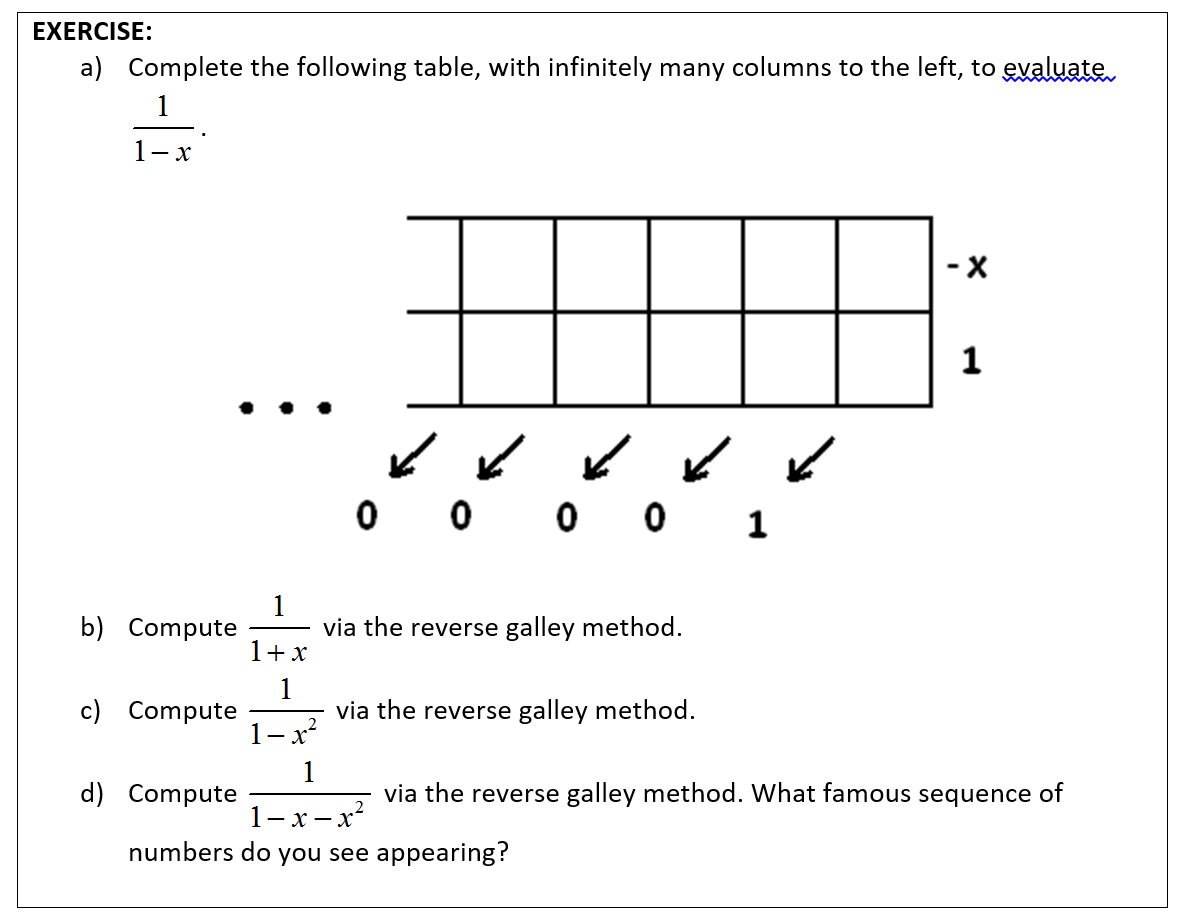 (Do you believe the geometric series formula?)
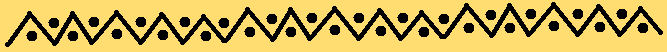 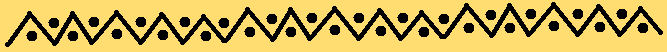 REMAINDERS
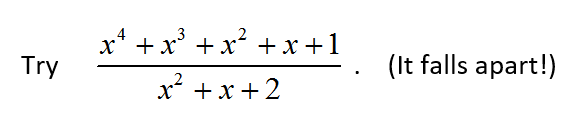 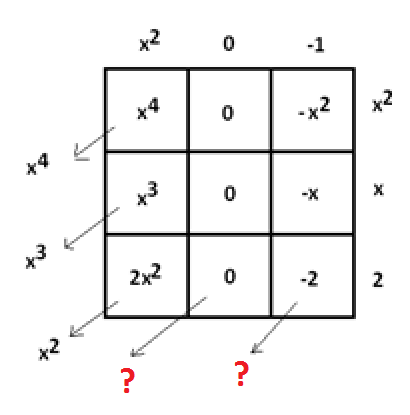 The area model shows that it wants the problem to be
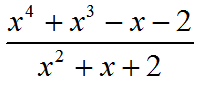 to give
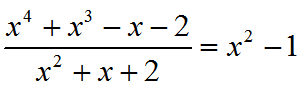 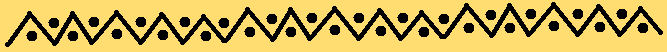 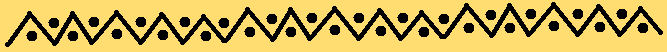 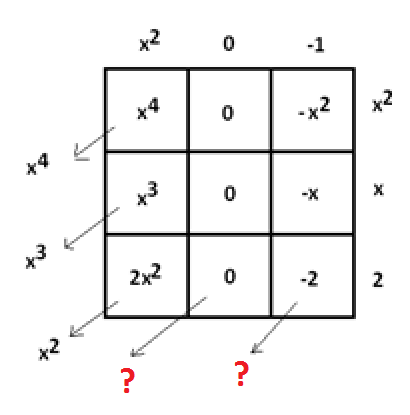 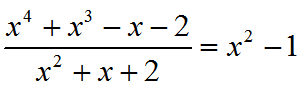 We don’t have
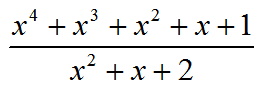 We have
What to do?
Make it what we want!
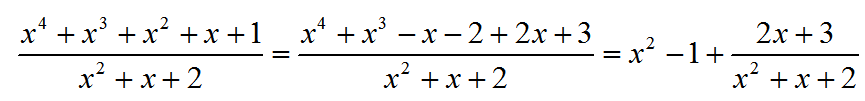 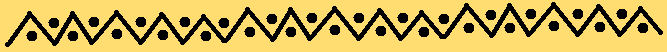 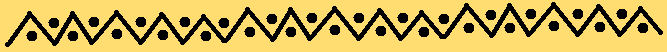 YOUR TURN:
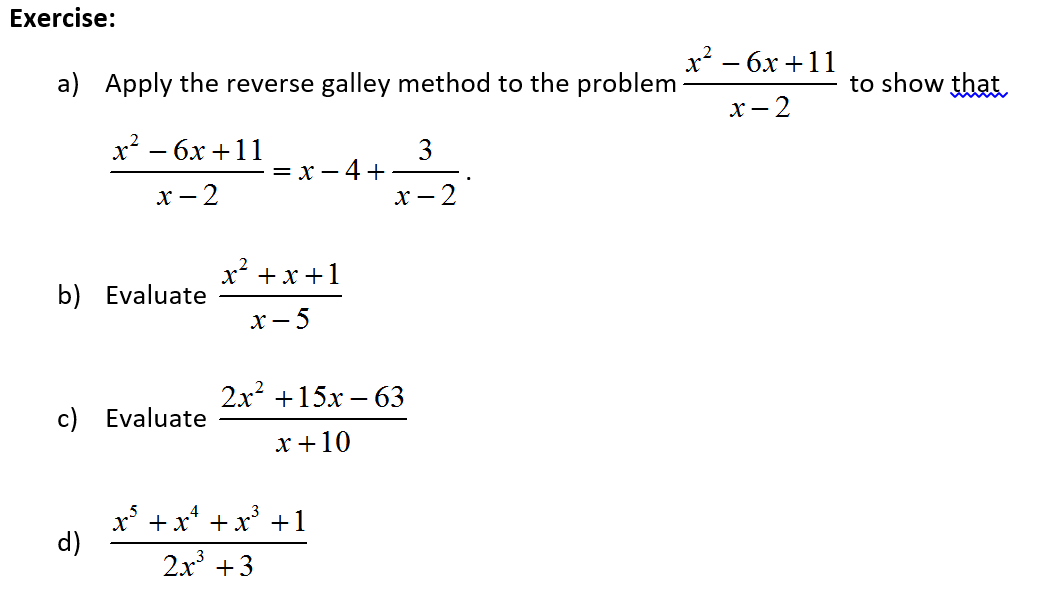 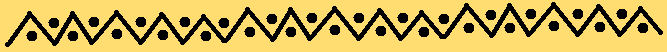 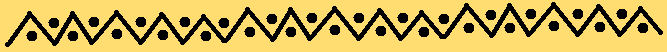 Another key application of the AREA MODEL
PROBABILITY THEORY
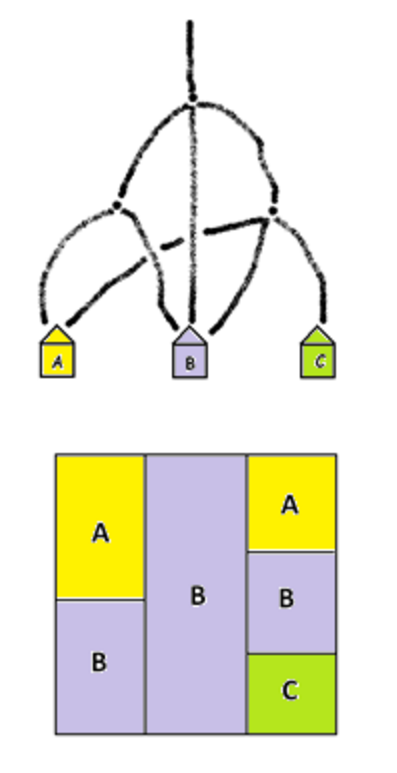 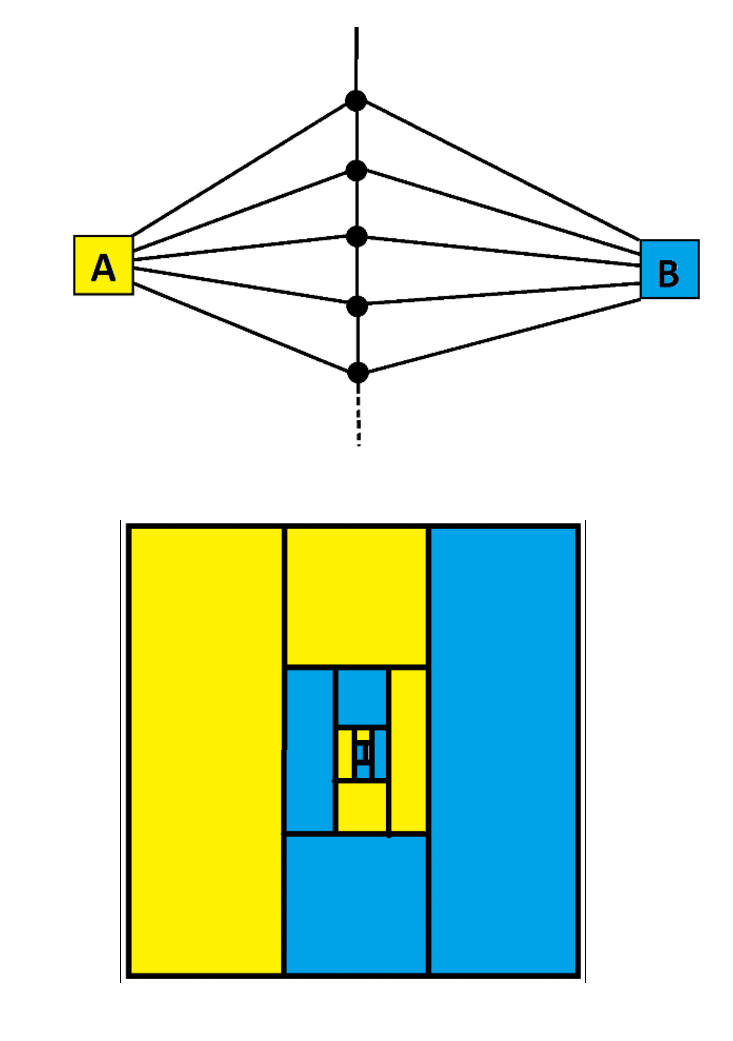 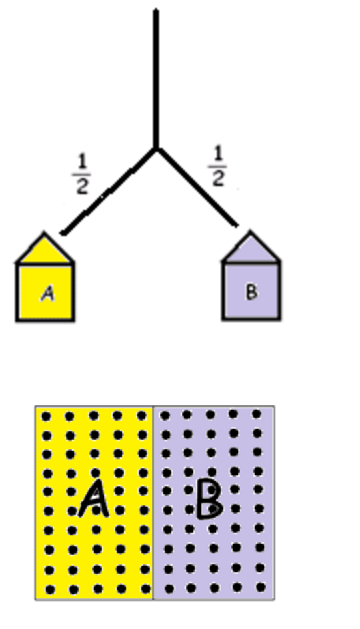 See the POWER OF MATHEMATICAL VISUALIZATION session.
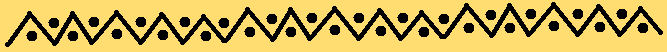 THANKS! 

JAMES TANTON 
tanton.math@gmail.com
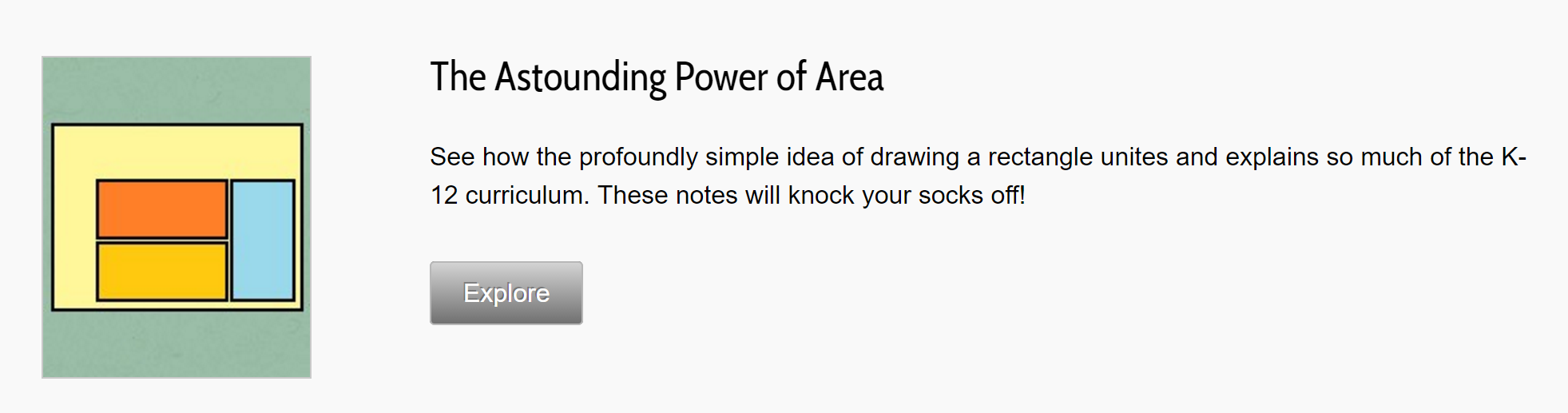 www.gdaymath.com
OTHER WEBSITES: 

All my EARCOS 2017 PowerPoints appear here:  
www.jamestanton.com.

Problem-Solving in the Classroom: 
MAA’s CURRICULUM INSPIRATIONS
www.maa.org/ci
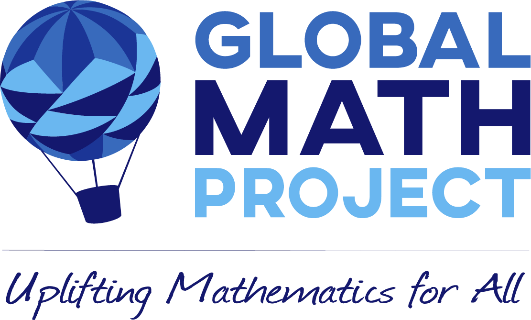 www.theglobalmathproject.org.